Energetické zmeny pri chemických reakciách
Exotermické a endtotermické reakcie
Pozorne sleduj reakciu sodíka s vodou. 

Čo je to sodík?  Ako vyzerá? Ako sa uchováva? Čo sa dá pozorovať po rozrezaní nožom? Čo sa stalo po jeho vhodení do vody? Ako sa zafarbil obsah kadičky po pridaní bezfarebného roztoku indikátora?

Na videu sleduj reakcie aj ostatných alkalických kovov s vodou. 
https://www.youtube.com/watch?v=HvVUtpdK7xw
Pri reakcii alkalických kovov s vodou sa uvoľňuje veľké množstvo energie – až takej, že v niektorých prípadoch môže dôjsť k samovznieteniu alebo až explózii. 

Reakcie, pri ktorých sa energia uvoľňuje (vo forme tepla, svetla,...) voláme exotermické reakcie. 

Niektoré exotermické reakcie prebiehajú len vtedy, ak im dodáme počiatočnú energiu – aktivačnú energiu. Ďalej už prebiehajú samovoľne.  Sú to napr. reakcie horenia.
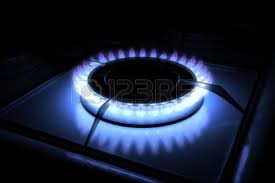 Niektoré reakcie prebiehajú len pri neustálom dodávaní tepla (energie).
Sú to napríklad:

Výroba páleného vápna – (vo vápenkách) – zahrievaním vápenca na vysokú teplotu vznikajú dva produkty – pálené vápno a oxid uhličitý

                               vápenec → pálené vápno + oxid uhličitý

Výroba železa – najvýznamnejšieho kovu sa uskutočňuje vo vysokých peciach pri vysokých teplotách (tavenie železnej rudy s vápencom a koksom,...)
Fotosyntéza – prebieha len pri neustálom dodávaní slnečnej energie 

Reakcie, pri ktorých sa energia spotrebúva voláme endotermické reakcie.
Energetické zmeny pri chemických reakciách
Reakcie, pri ktorých sa energia uvoľňuje (vo forme tepla, svetla,...) voláme exotermické reakcie. 
Niektoré exotermické reakcie prebiehajú len vtedy, ak im dodáme počiatočnú energiu – aktivačnú energiu. Sú to napr. reakcie horenia. Medzi exotermické reakcie patrí aj dýchanie.
Reakcie, pri ktorých sa energia spotrebúva voláme endotermické reakcie.
Vyrieš otázky a úlohy na s. 46 -47 v učebnici.
PZ –
Doplň text:

Reakcie, pri ktorých sa energia uvoľňuje voláme ..............................
Niektoré exotermické reakcie prebiehajú len vtedy, ak im dodáme počiatočnú energiu – ..................energiu.. Sú to napr. reakcie horenia. Medzi exotermické reakcie patrí aj dýchanie.
Reakcie, pri ktorých sa energia spotrebúva voláme ..............................